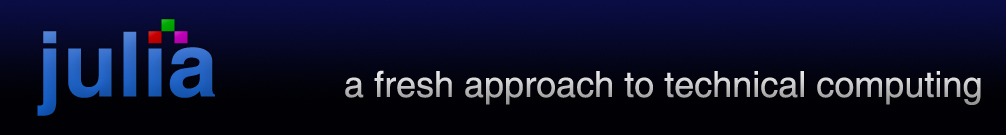 Alan Edelman
Mathematics
CSAIL
Jeff Bezanson, CSAIL
Viral Shah, Stefan Karpinski
Students in 18.337

2012 IEEE High Performance
Extreme Computing Conference (HPEC ‘12)
Sep 11, 2012
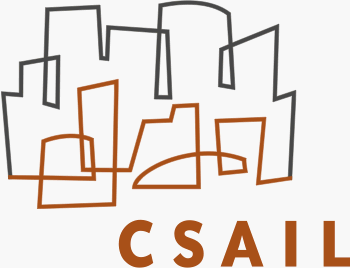 Computer Science & AI Laboratories
Summary: Our Research Question
Design a high performance technical computing environment for today’s world.
What would it look like?
What architectural features do we want?
Our answer:
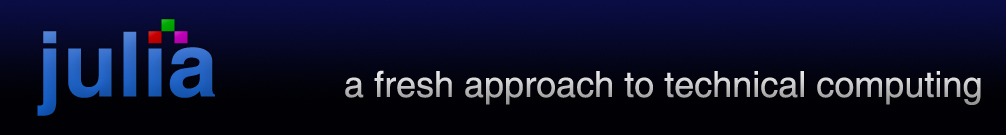 2/31
What’s in a title?
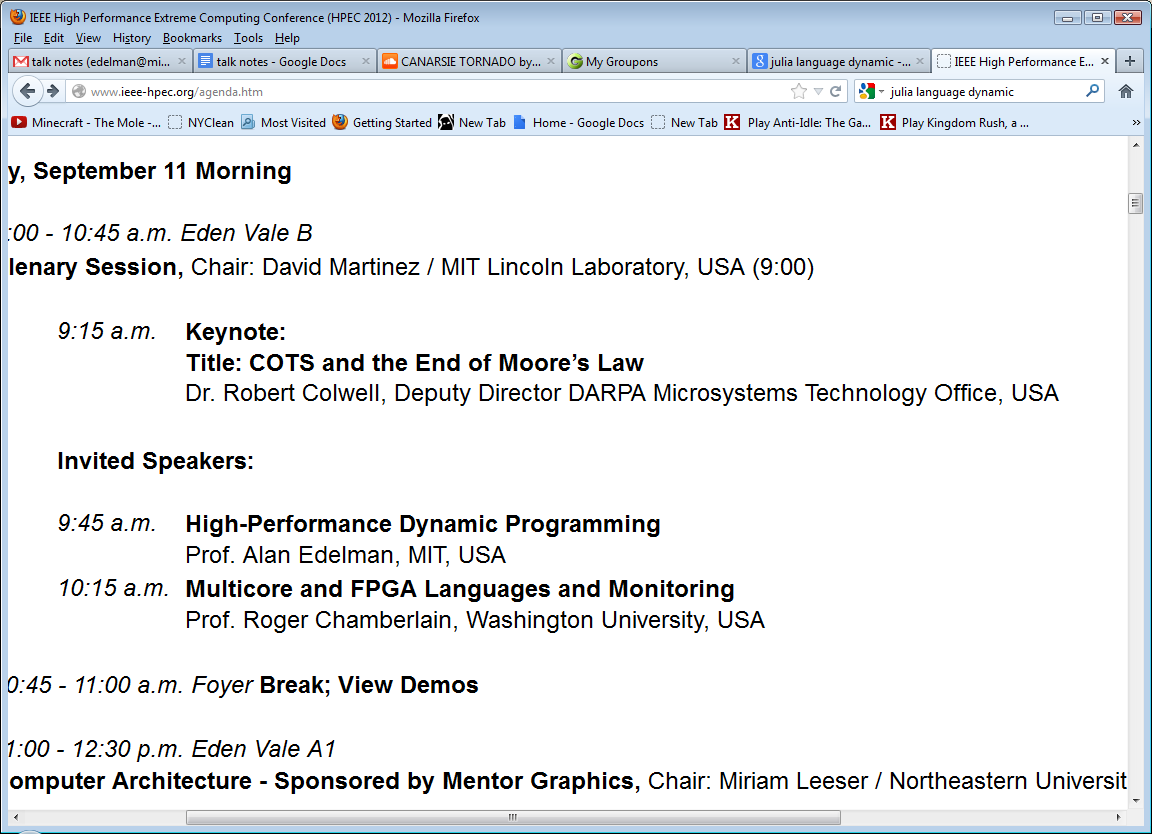 Julia is a high-level, high-performance dynamic (programming language)!
3/31
“Media”
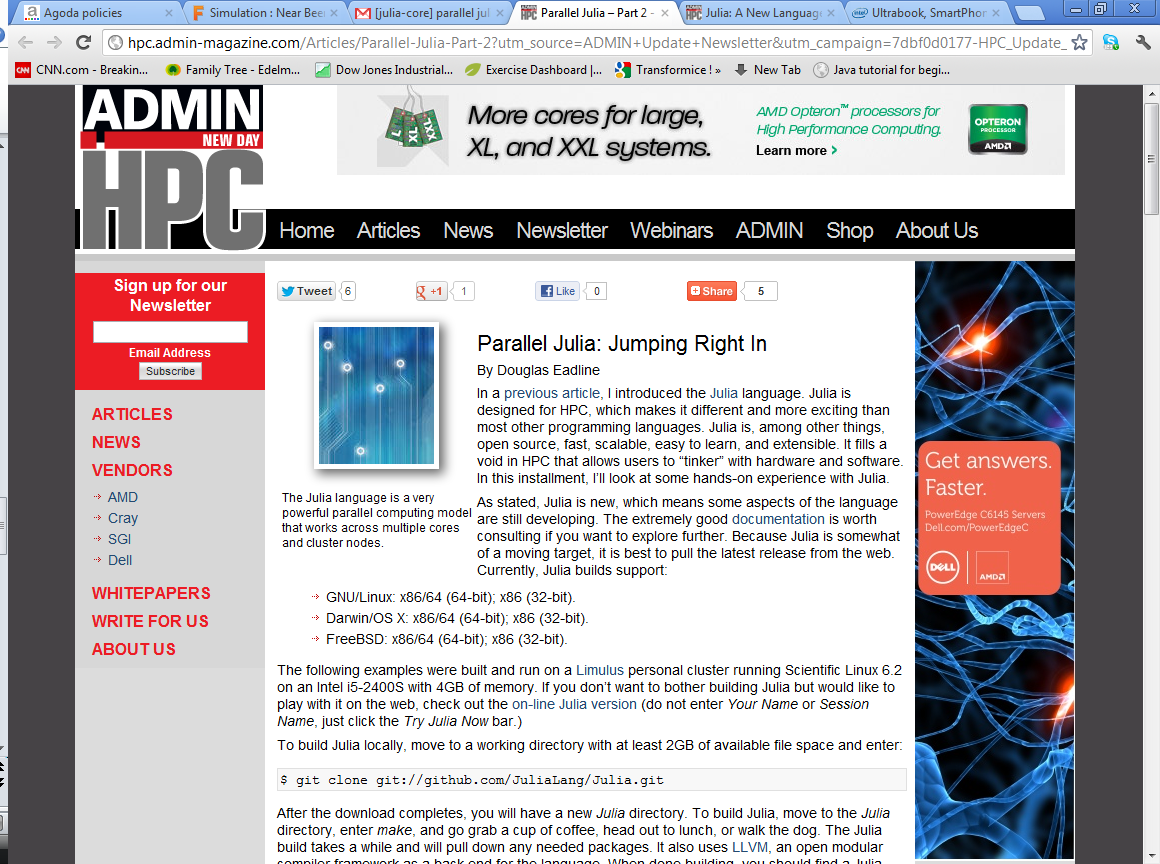 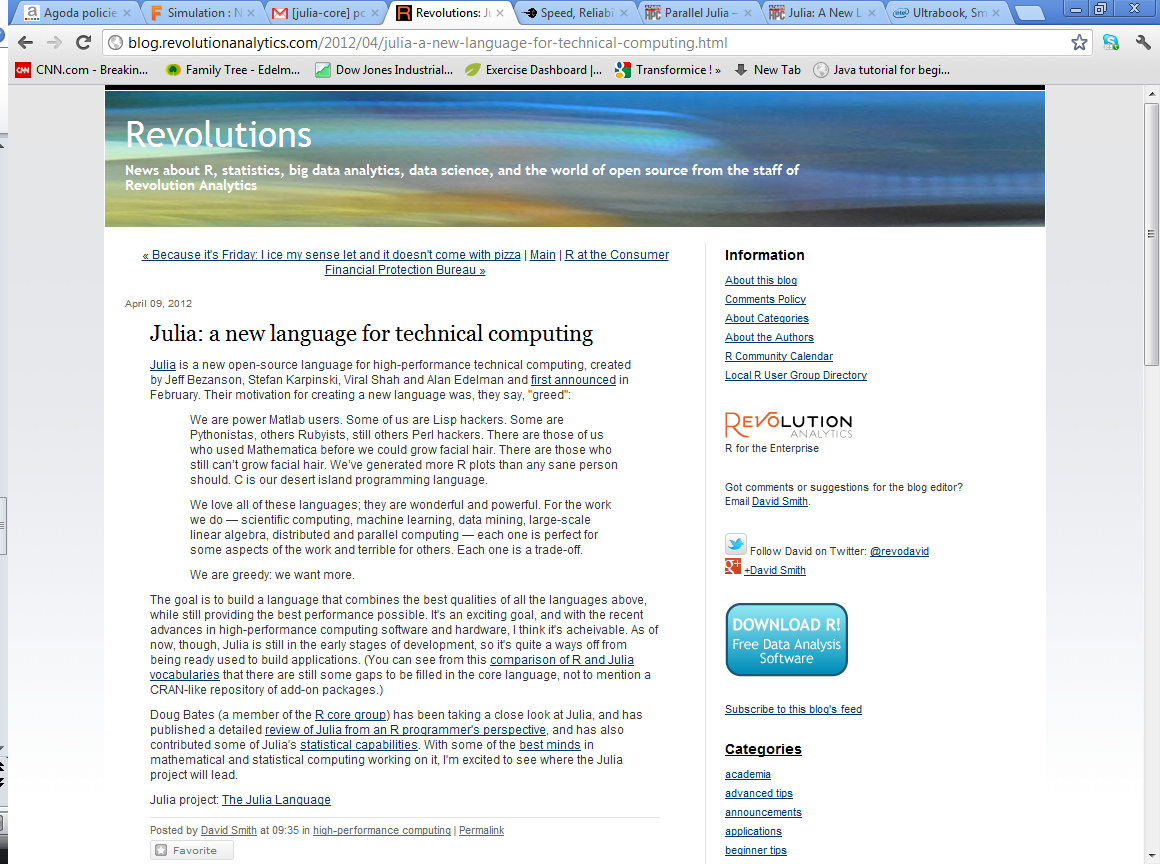 4/31
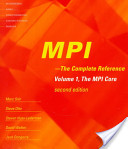 HPC Lessons
K Computer (Kobe, Japan)
Tianhhe-1A           (Tianjin, China)
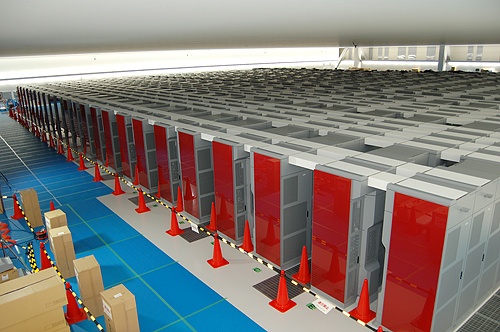 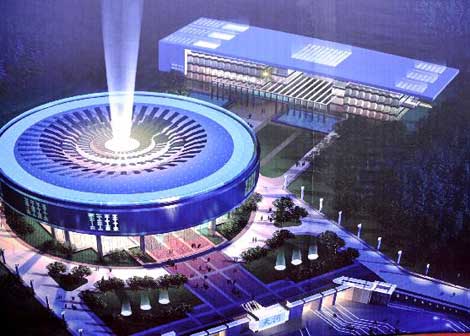 Few Composable Libraries
Inflexible Parallelism
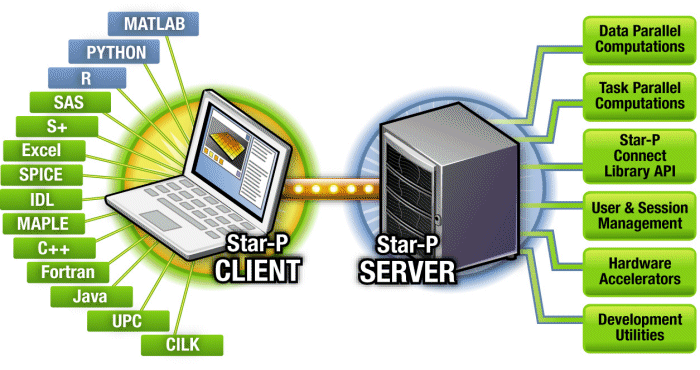 Curse of the idiosyncratic platforms
Jaguar (Oak Ridge, Tennessee)
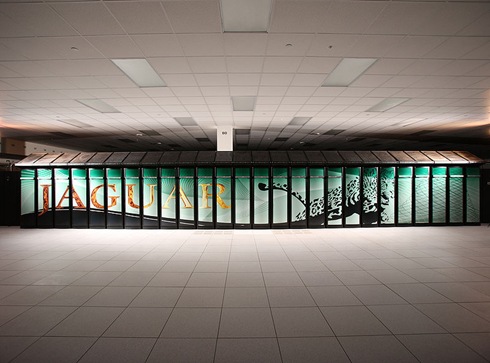 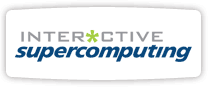 5/31
“Disconnected” Technical Computing World
Cloud Potential
Supercomputer Power
Desktop Productivity
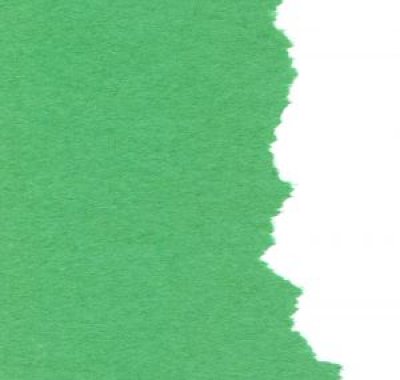 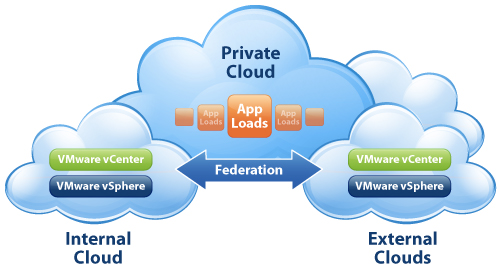 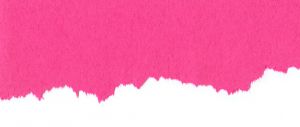 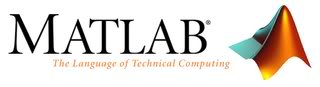 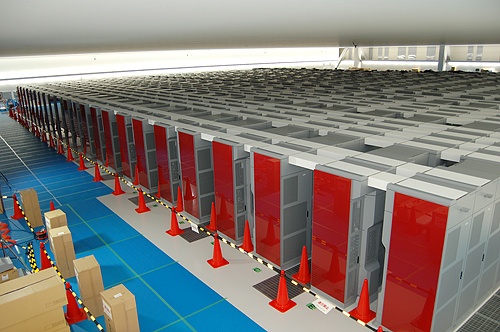 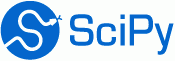 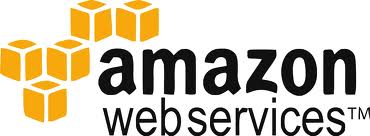 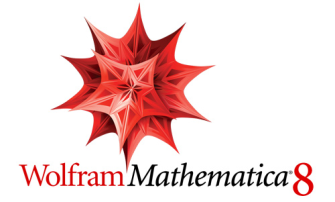 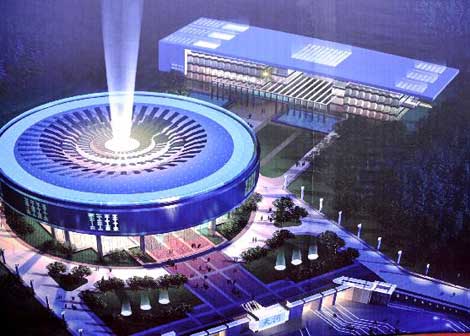 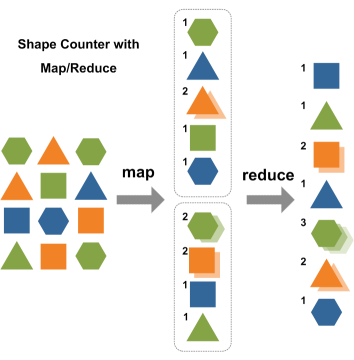 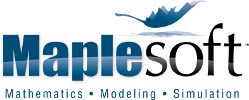 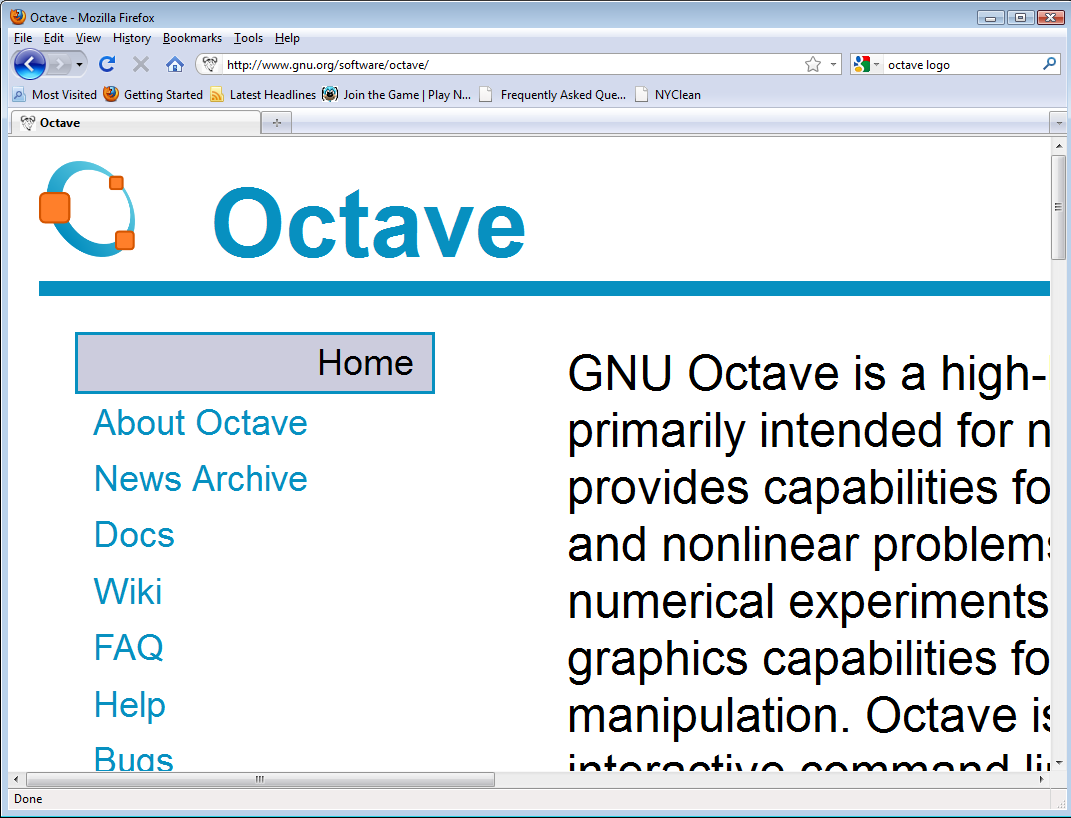 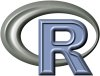 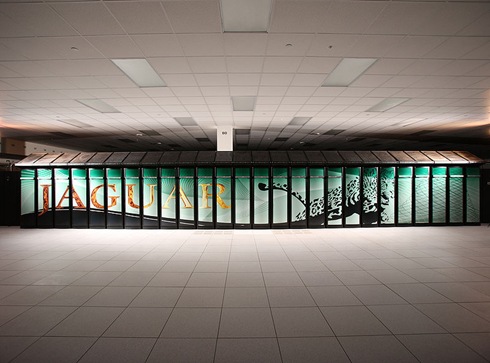 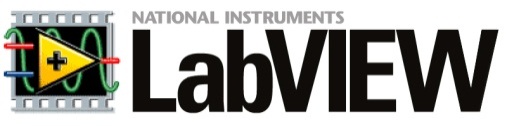 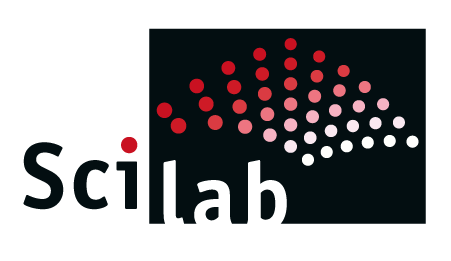 6/31
“Disconnected” Technical Computing World
Cloud Potential
Supercomputer Power
Desktop Productivity
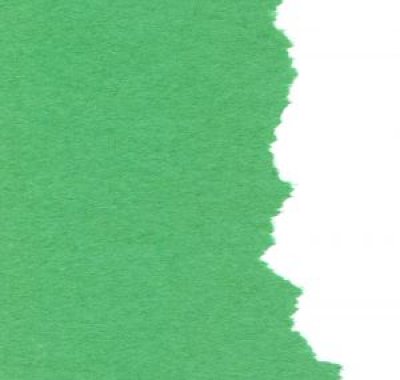 Easy on Humans
Non-Expert Users
Interface to vast libraries
Desktop Performance
Deep Chasm to cross
The Raw Power

Hard on Humans
Software
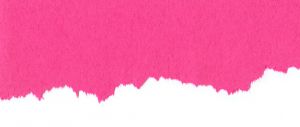 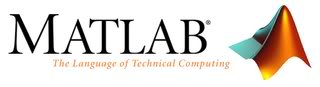 The Village
The Market
The Availability
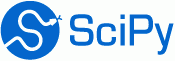 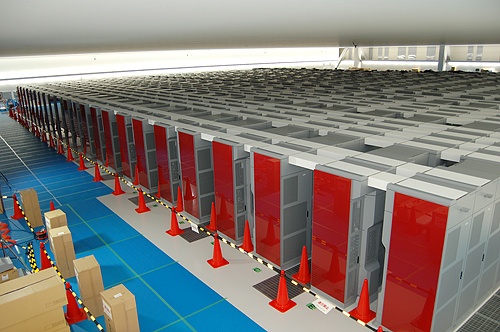 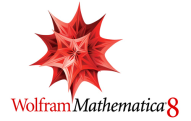 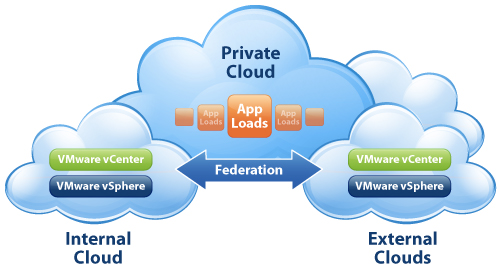 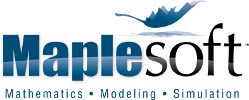 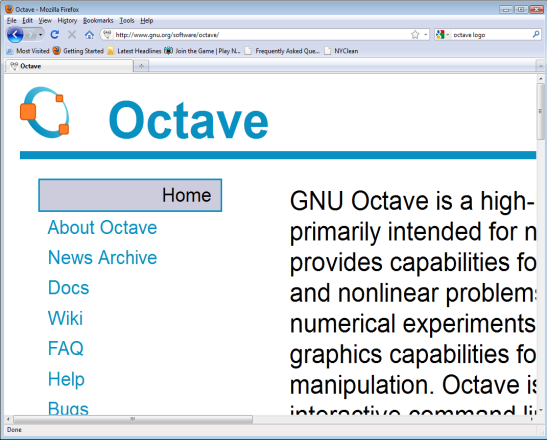 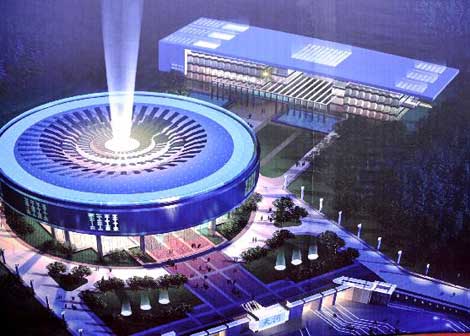 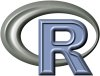 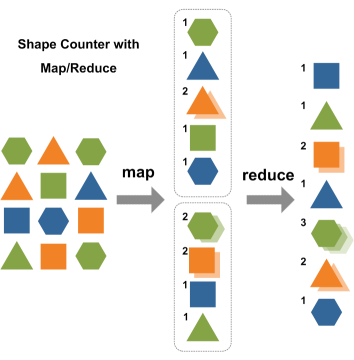 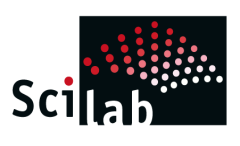 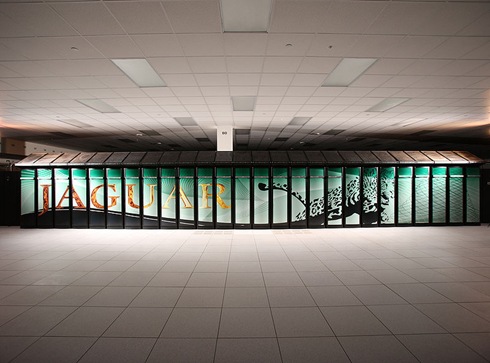 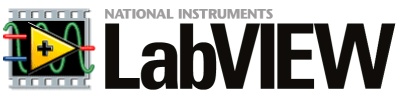 7/31
Web Interface (mockup)
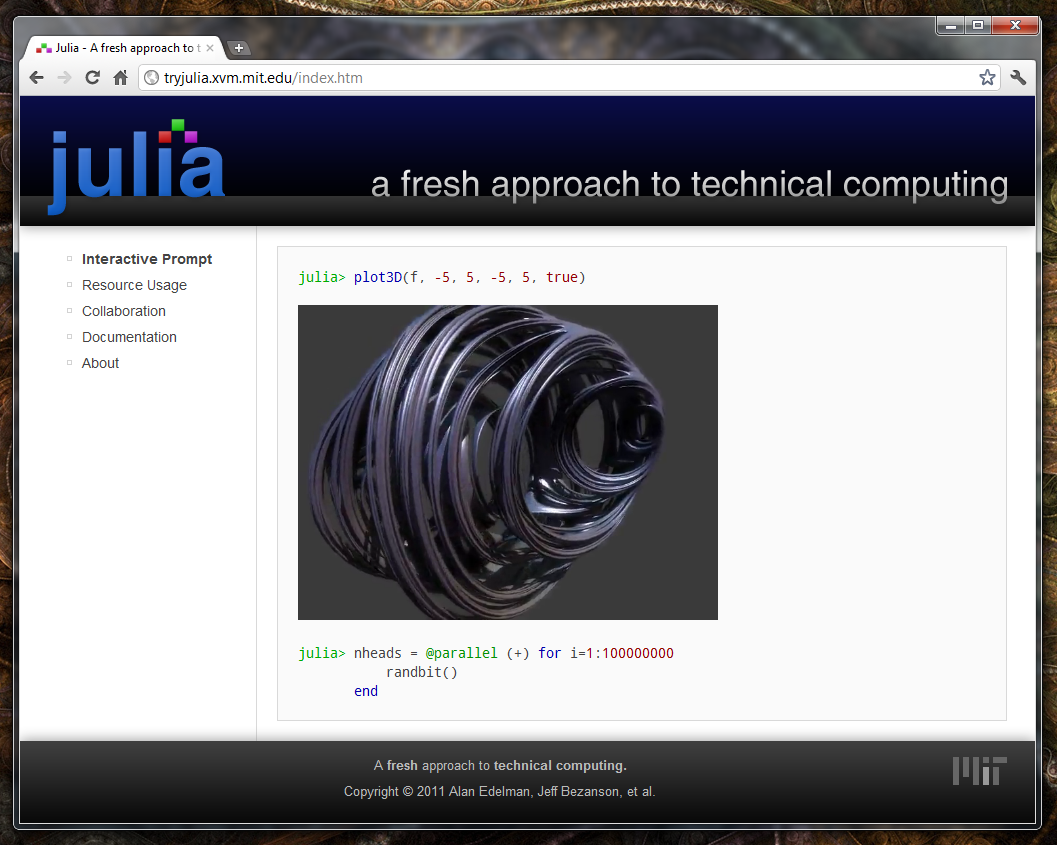 Interactive 2-D plots
and 3-D visualizations
Read-evaluate-print
loop
Control a cluster from your browser
---
Growing/Shrinking On demand
8/31
Performance Monitoring (mockup)
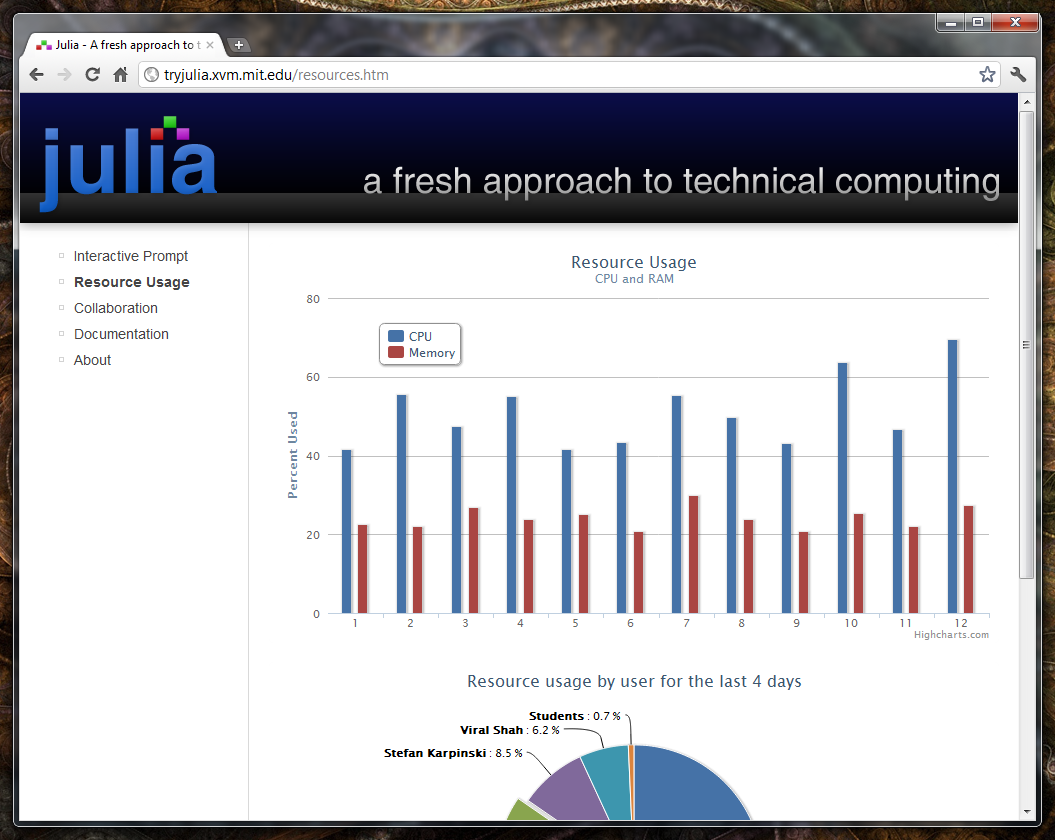 Real-time CPU and Memory usage for each node
See who is using the cluster’s resources
9/31
Collaborative Coding (mockup)Realized in 18.337/6.338
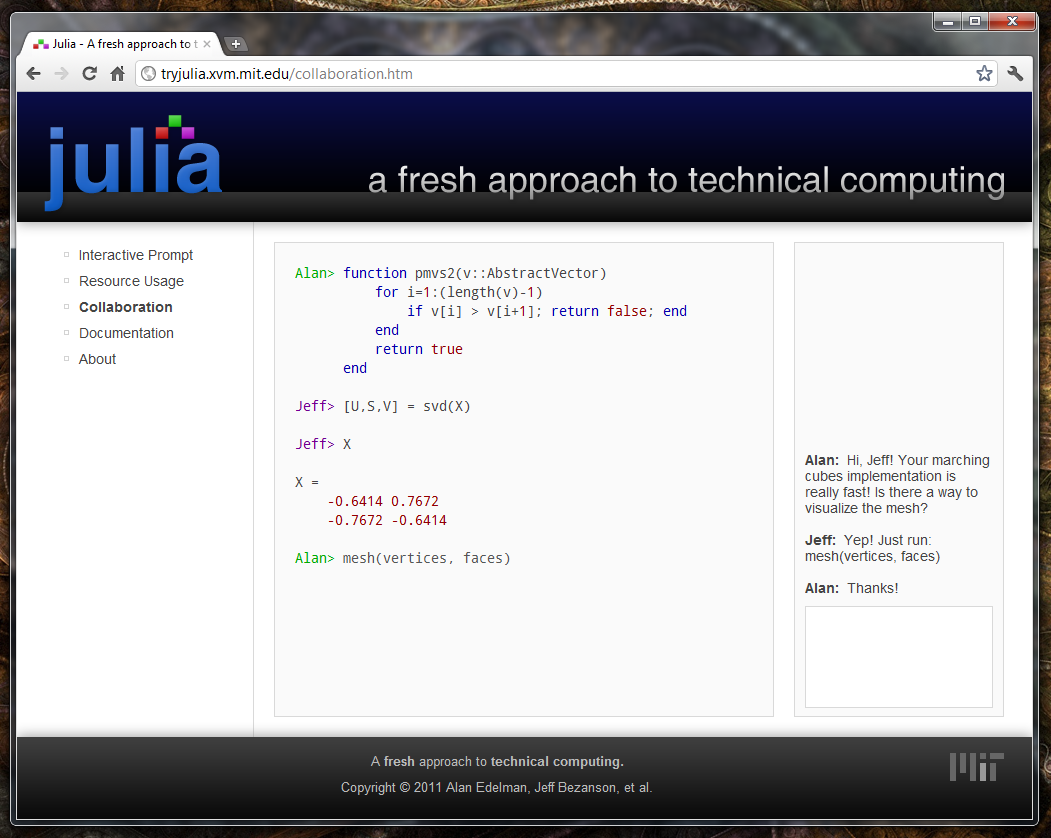 Collaborative coding environment
Send messages to your colleagues in real time
10/31
Julia’s Features So Far
Cloud Potential
Supercomputer Power
Desktop Productivity
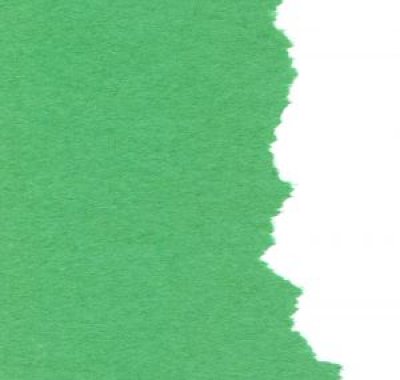 Read-Evaluate-Print-Loop
 Sky’s the limit
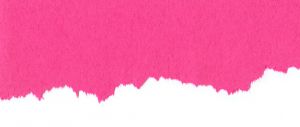 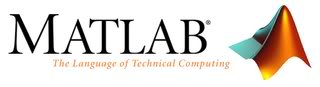  Grow-Shrink Resources
Availability
Collaboration
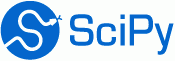 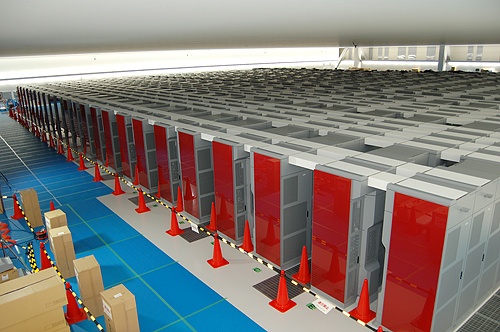 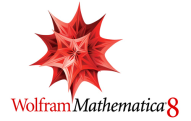 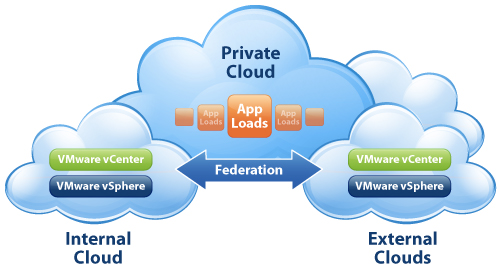 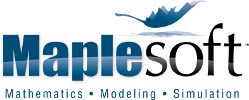 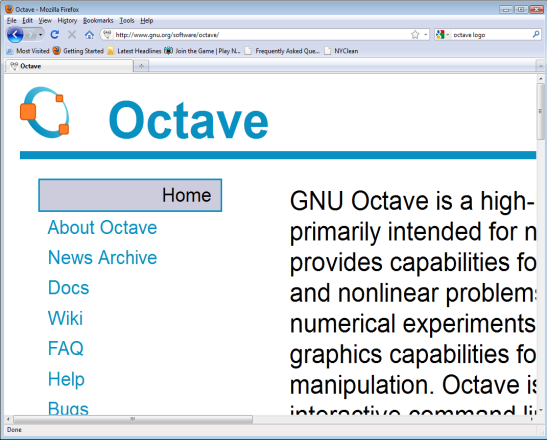 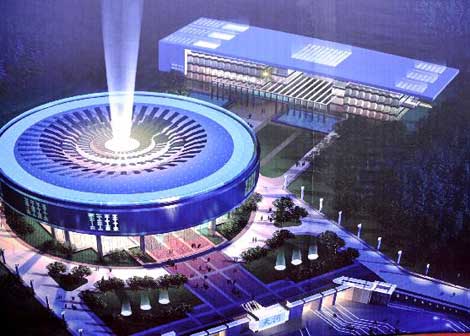 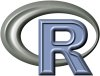 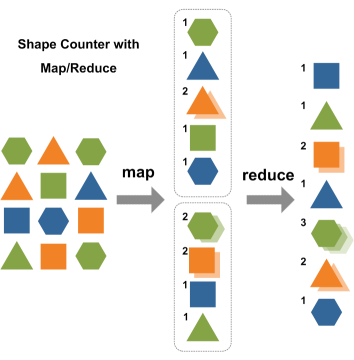 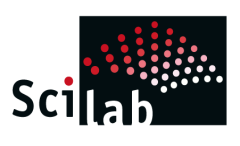 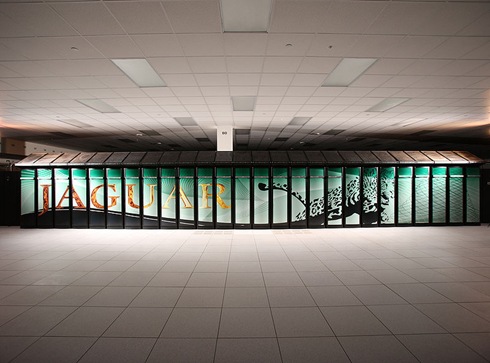 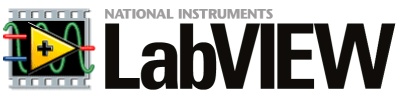 11/31
Julia Community
70 Contributors 
>600 on Mailing List
Keno Fischer (Harvard) ports to windows
350,000+ page views
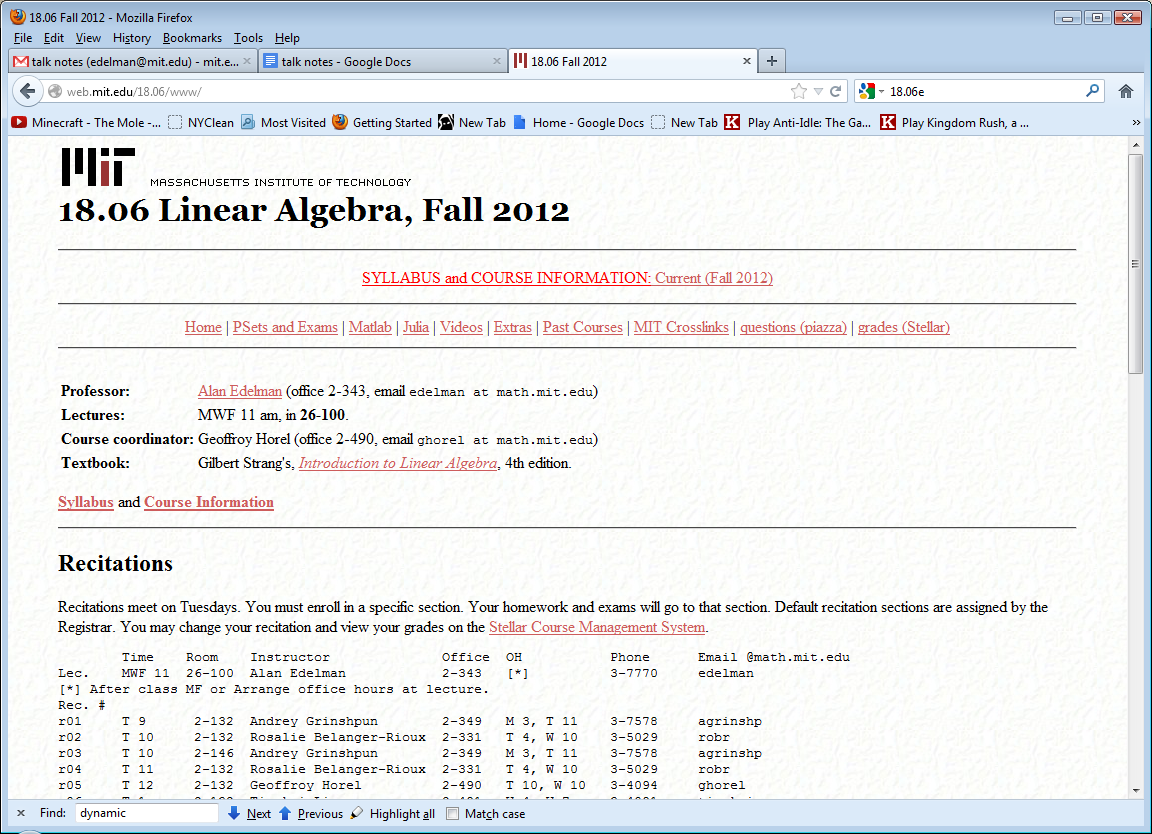 12/31
Julia Community
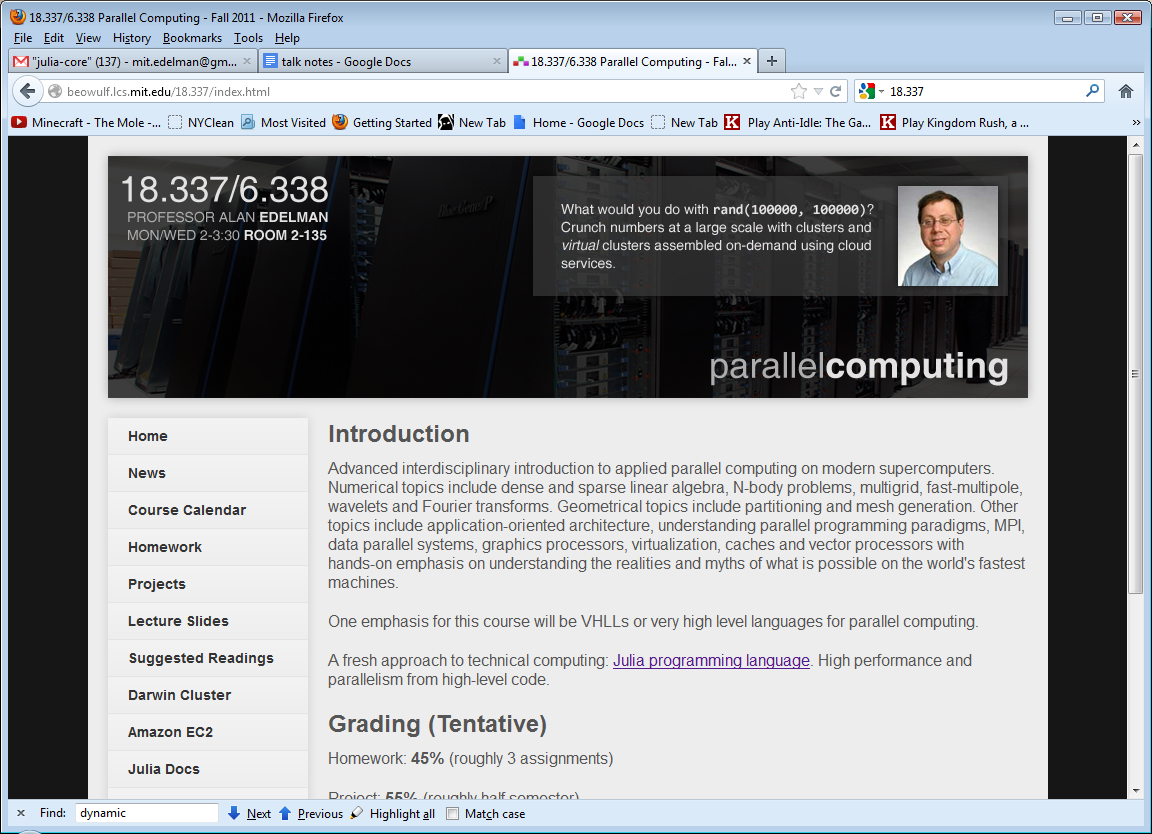 70 Contributors
>600 on Mailing List
High School Student (now at Harvard) ports to windows
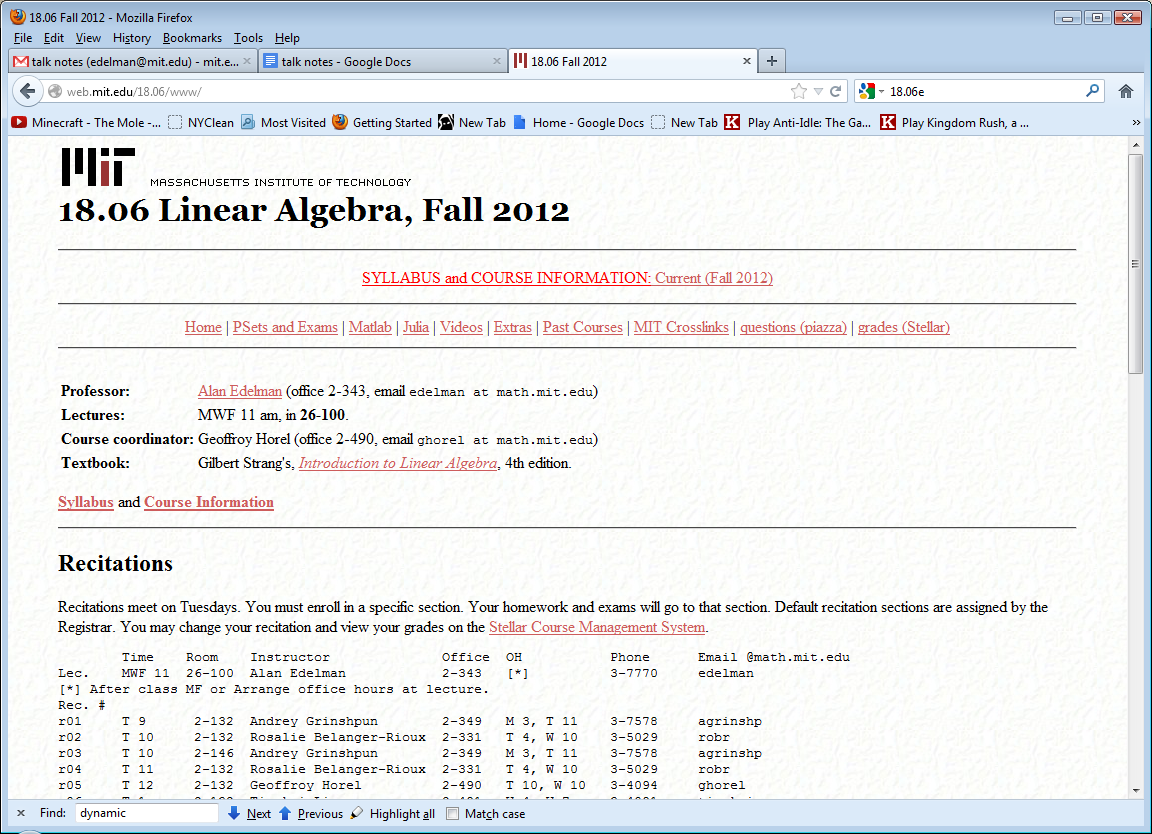 13/31
“By Design”  vs. Evolutionary
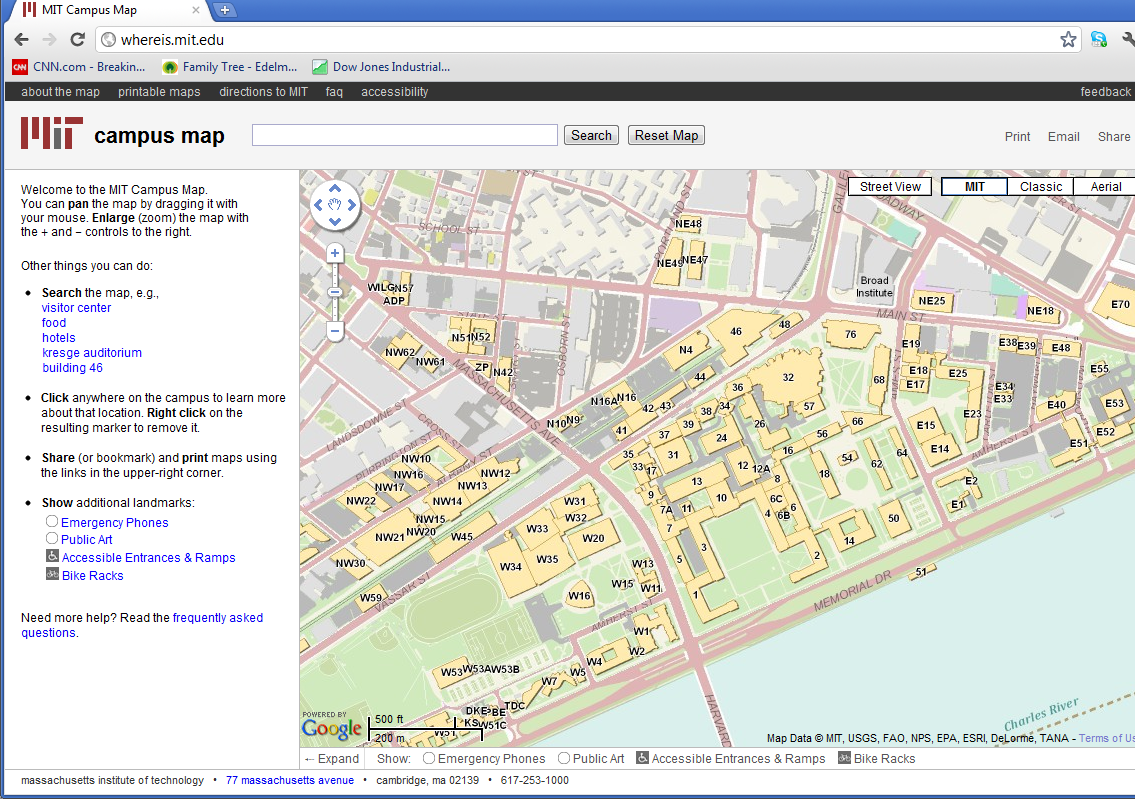 14/31
Julia is open source
Announced open source, February 2012. Significant community established around Julia in a very short time! We seem to have struck a chord!
The challenge is to continue to be established, and trusted!
15/31
Architectural Features
Serial Performance not an afterthought
16/31
BenchmarkPerformance
fib
parse_int
quicksort
mandel
pi_sum
rand_mat_stat
rand_mat_mul
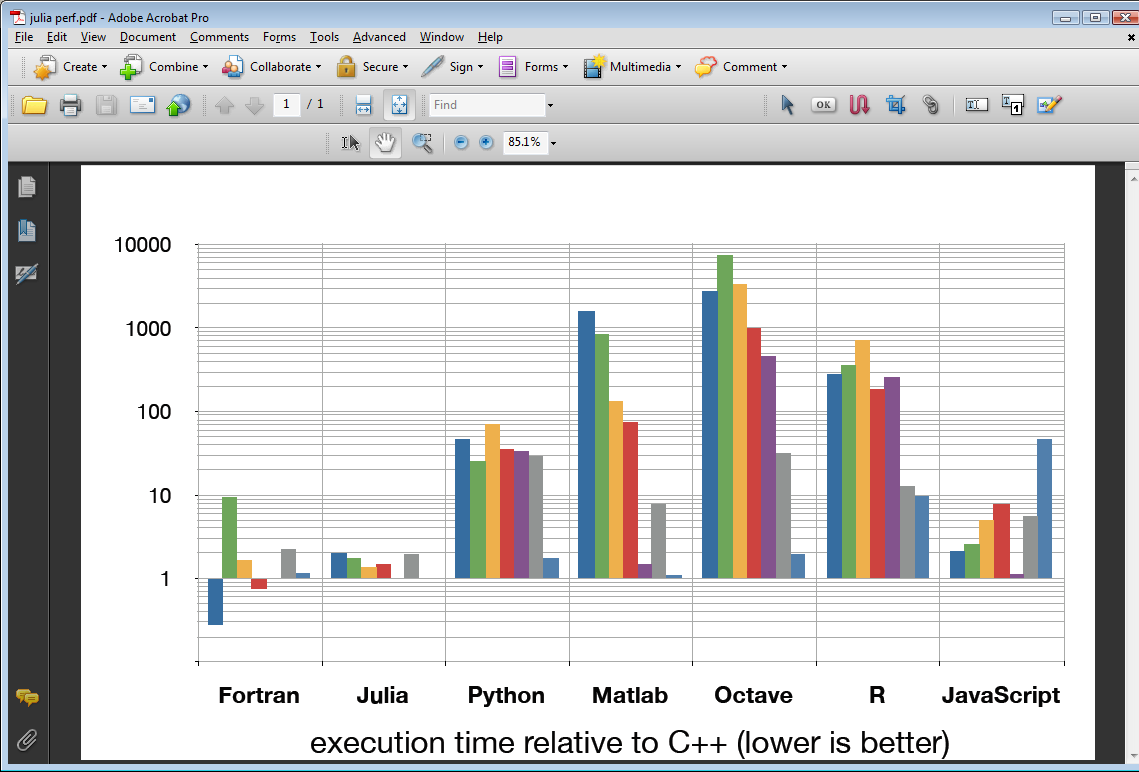 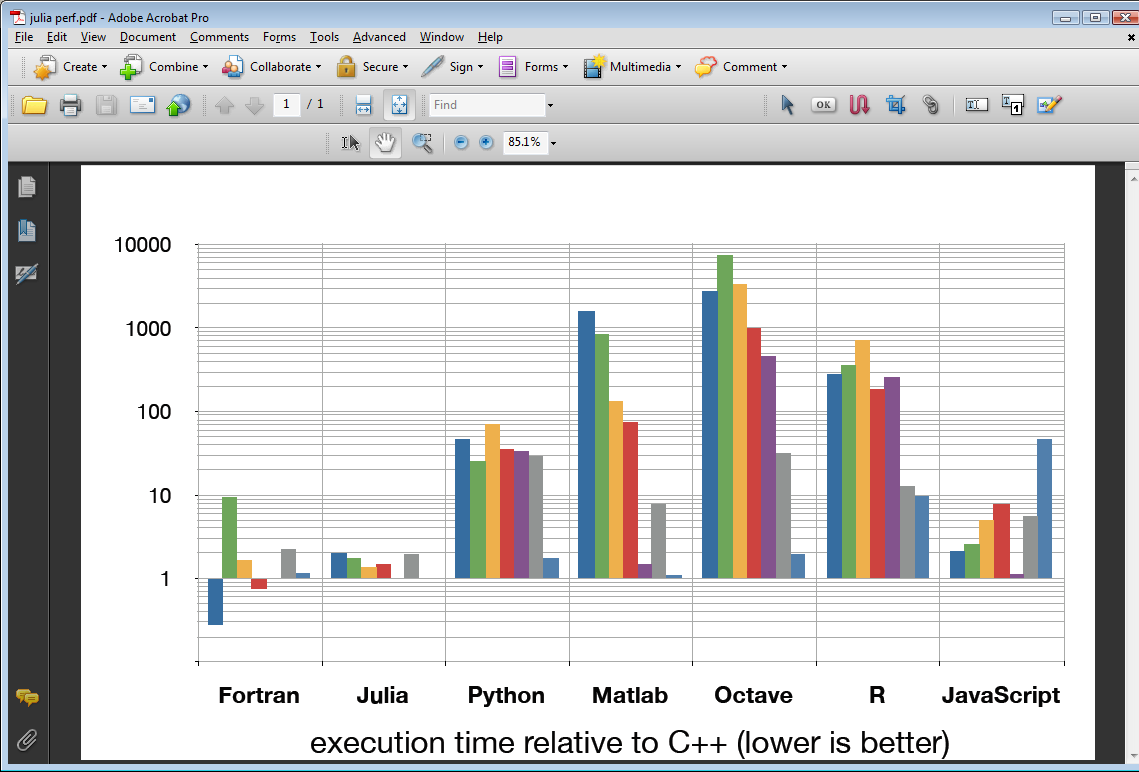 17/31
Serial Performance
Retrofitting for performance is harder than most people think
Famous last words: we’ll get it working now and make it fast later.
Speed can become a “social problem” if not a goal from the beginning

Julia is designed to support type inference
Julia does not manually teach the compiler about each library function, but rather sees all the library code
18/31
Integers Mod N Example
julia> k = IntegerMod{11}(2012)
10 mod 11

julia> k+k
9 mod 11

julia> k*k
1 mod 11
19/31
The Code
type IntegerMod{N}
    k::Int
    IntegerMod(k) = new(k % N)
end

+{N}(a::IntegerMod{N}, b::IntegerMod{N}) =
    IntegerMod{N}(a.k + b.k)

*{N}(a::IntegerMod{N}, b::IntegerMod{N}) =
    IntegerMod{N}(a.k * b.k)

show{n}(io, k::IntegerMod{n}) = println(io, "$(k.k) mod $n")
showcompact(io, k::IntegerMod) = print(io, k.k)
sizeof{T<:IntegerMod}(::Type{T}) = sizeof(Int)
convert{N}(::Type{IntegerMod{N}}, i::Integer) = IntegerMod{N}(i)
20/31
Matrix Multiply Just works!
julia> a = randi(2012,4,4)
4x4 Int32 Array:
  777   177  1907   984
  929  1540  1375  1220
  773   988  1494  1159
 1187  1228   565    91

julia> b = map(IntegerMod{11}, a)
4x4 IntegerMod{11} Array:
  7  1  4  5 
  5  0  0 10
  3  9  9  4 
 10  7  4  3 

julia> b*b
4x4 IntegerMod{11} Array:
  6  1  7 10
  3  9  5  0 
  1  2 10 10
  4  1  0  2
21/31
Architectural Features
Serial Performance not an afterthought
Solves the Two Language Problem
22/31
Solves the Two Language Problem
Old view: Technical computing is a few blockbuster algorithms written in another language that need to be fast and glue that can be very slow
Our view: best if implementations are in Julia itself
Best for human productivity
As long as the code is fast
Community no longer separated between implementers & users
Can inline library code into user code and user code into library code
Performance + Expressiveness = Whole libraries in an HLL
23/31
Architectural Features
Serial Performance not an afterthought
Solves the Two Language Problem
Parallel Computing not an afterthought
24/31
Parallel Computing Not an Afterthought
World needs flexible parallel computing
Elastic: Processors thrown at a problem when needed, removed when not needed
DAG scheduling the way of the future
Requires runtime system support
Perhaps it’s hard to manage people, but at least we try to choreograph large projects --- parallel computing needs more of this!
25/31
Parallelism not an afterthought
“Map-Reduce” is just not enough
26/31
More Features
Data readable from Hadoop, (HDFS)
Base Julia is open source
Dynamic type system
Efficient native code
Scalar numeric code at native speeds
Many library bindings
Designed to make that “first date experience” very pleasant
27/31
Why do we think we can succeed?
Experience:  We know what real codes look like.
Dream Team: Computer Scientists who get numerical algorithms!  Mathematicians who get computing!
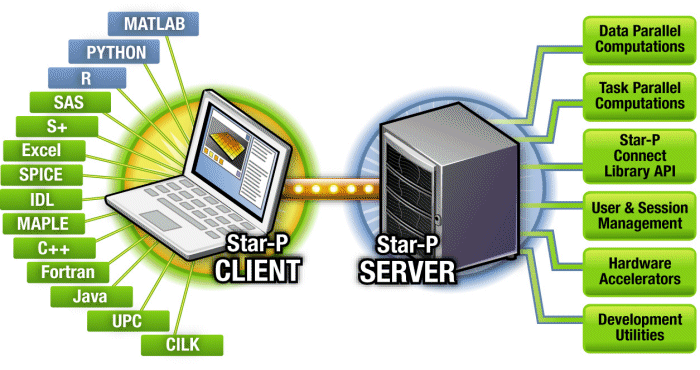 28/31
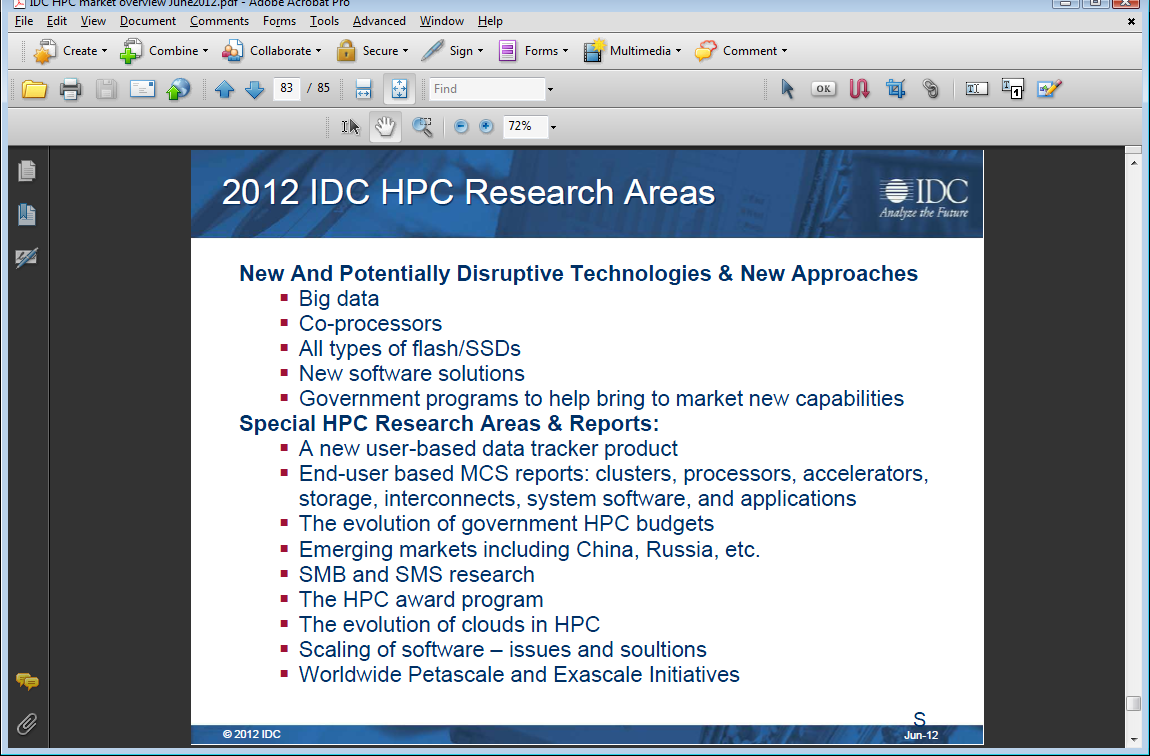 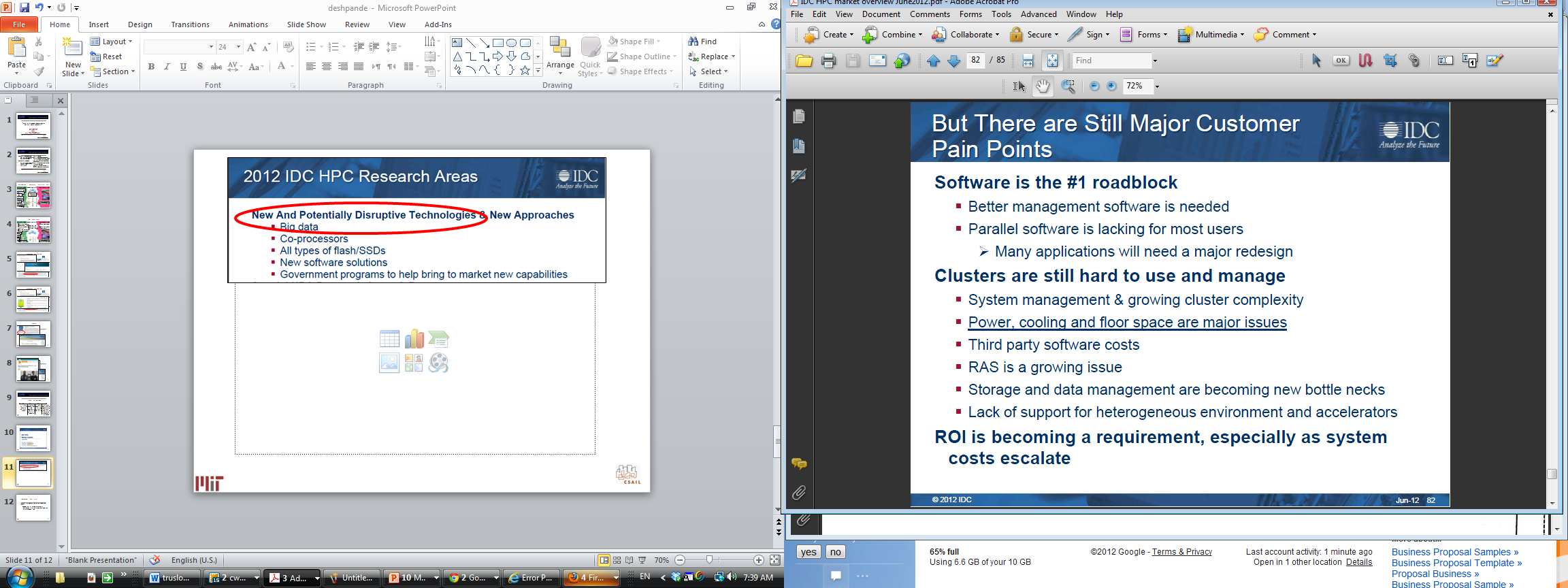 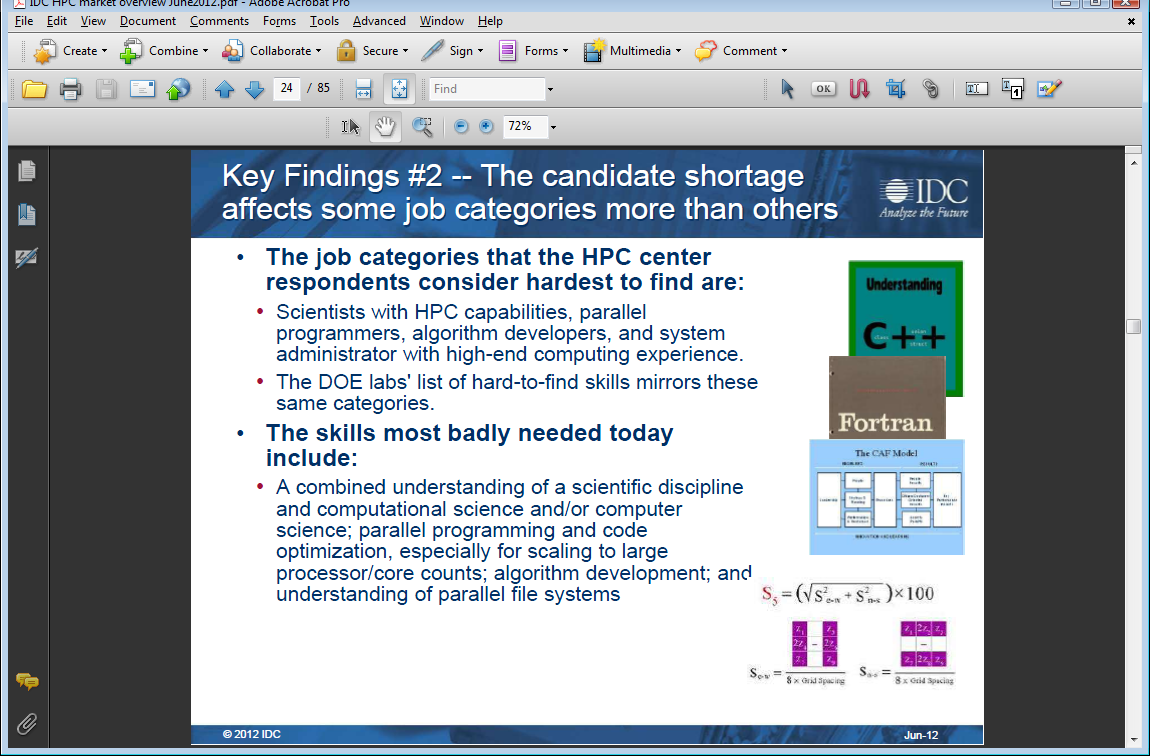 29/31
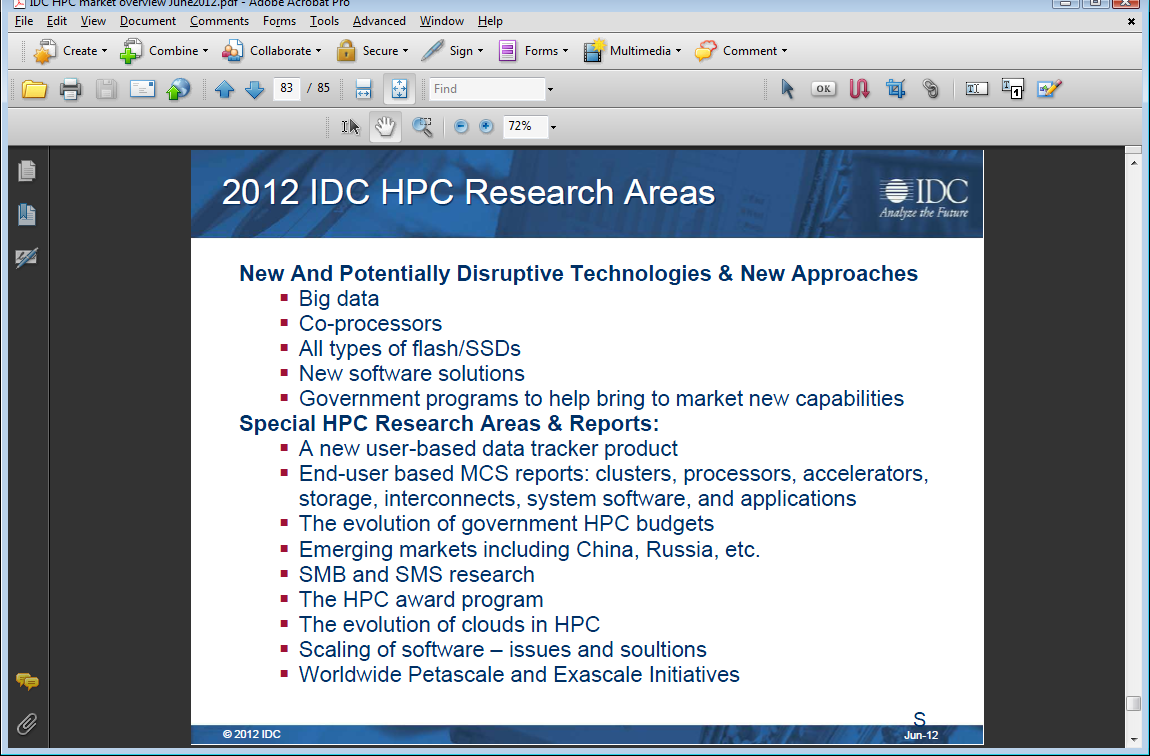 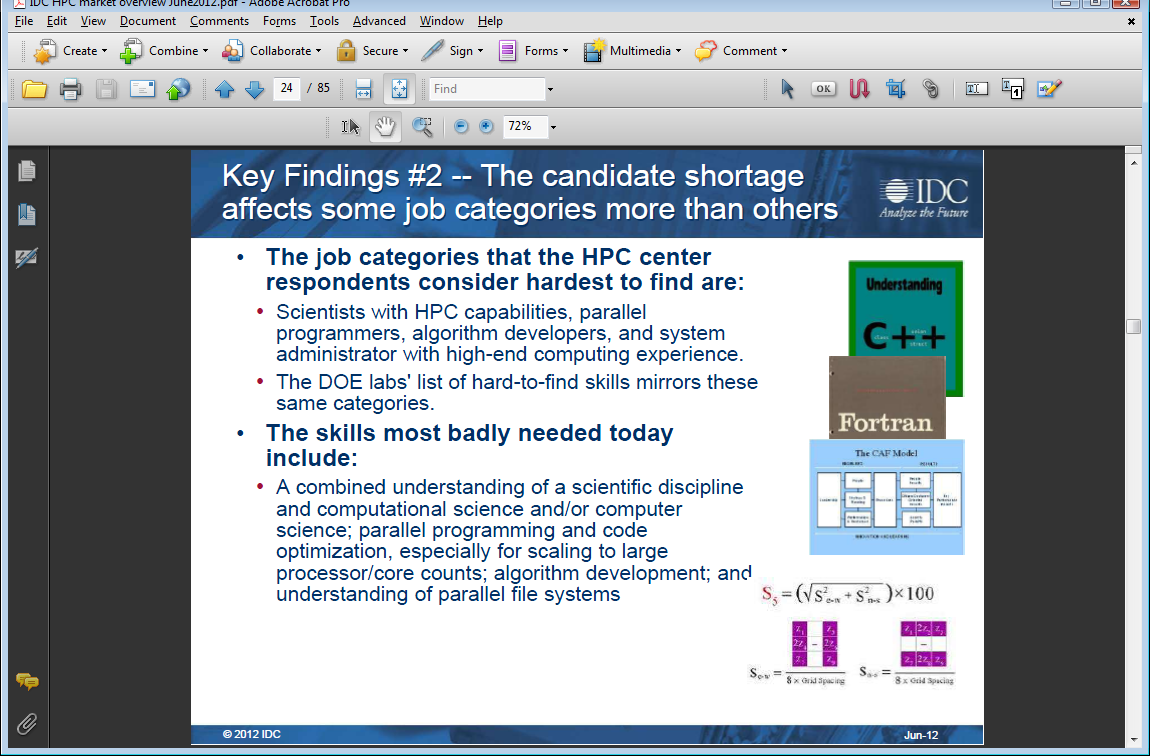 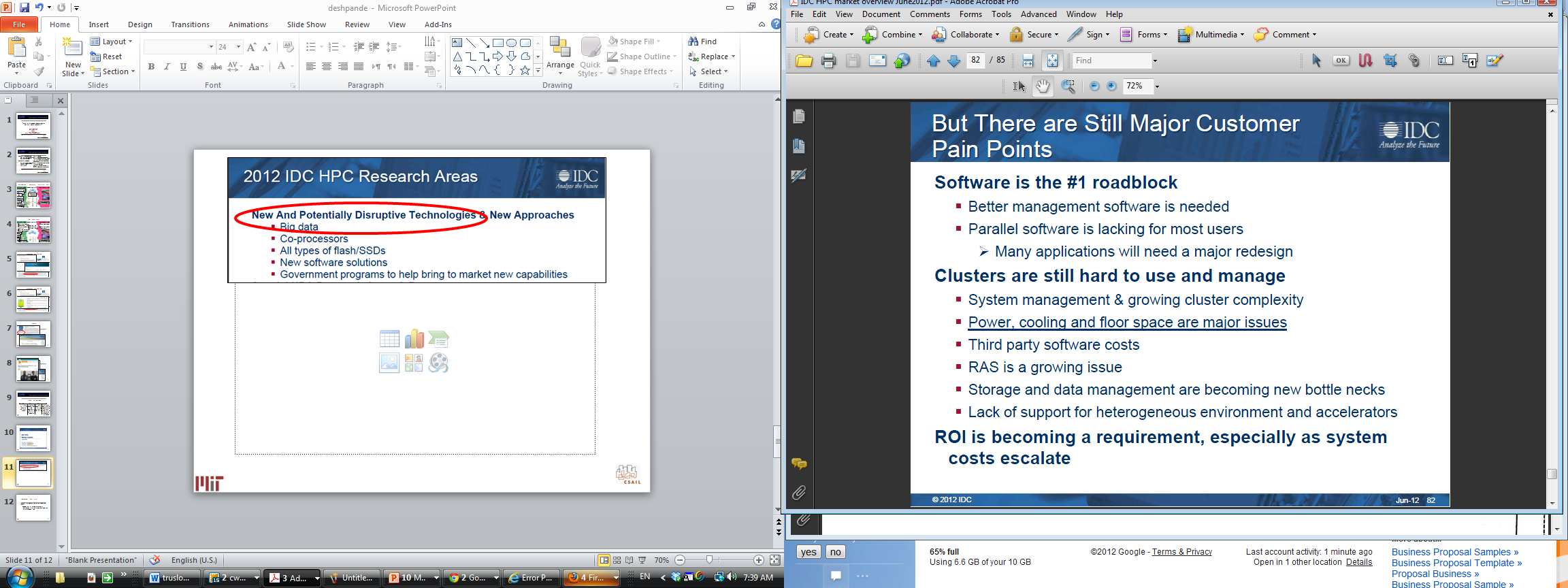 Our dream team in place today!
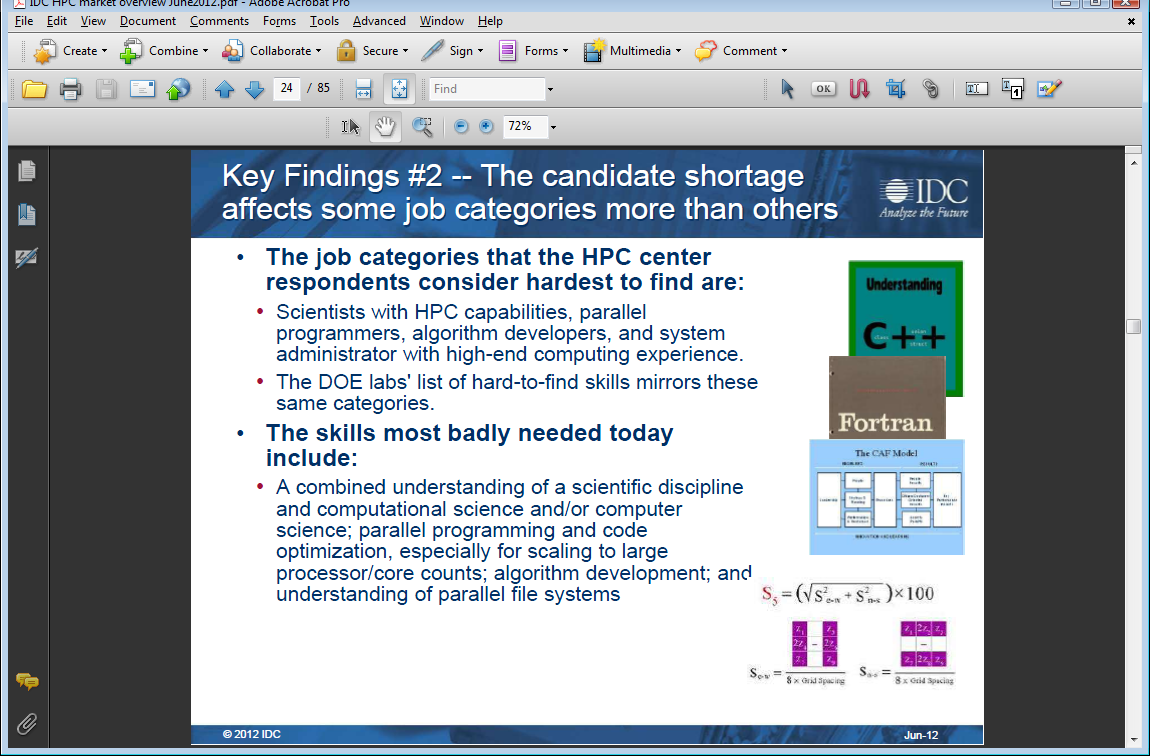 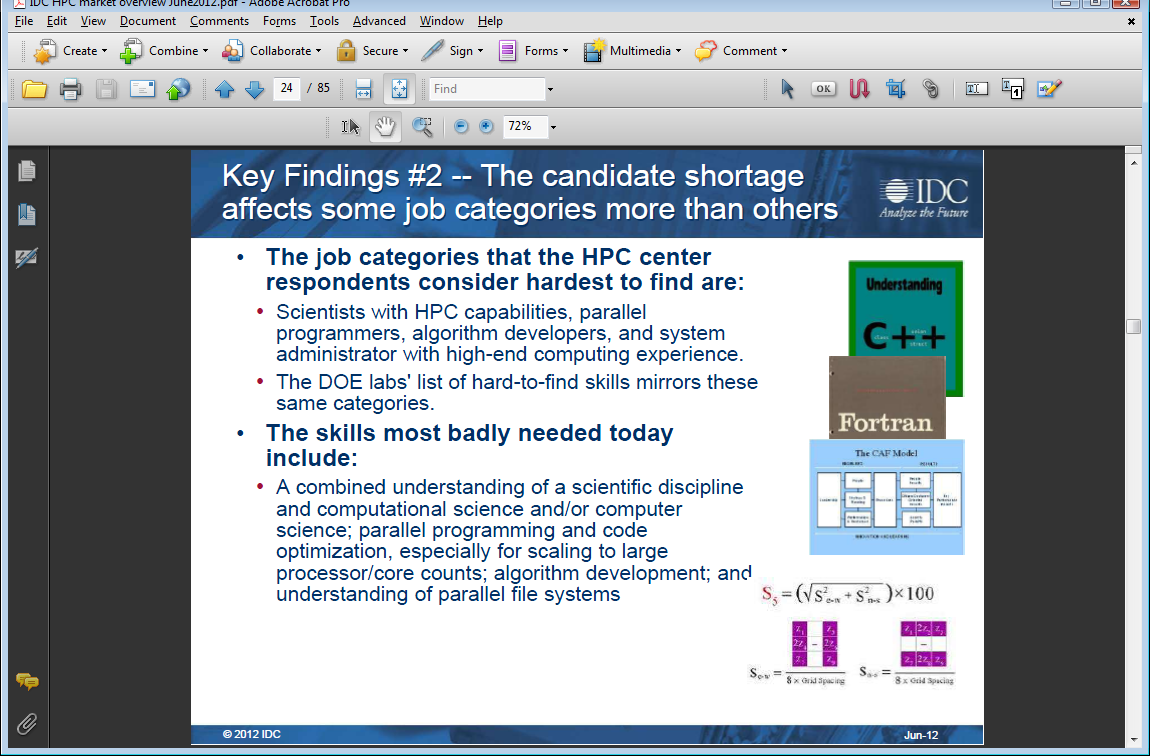 30/31
You can be a Julia user
Imagine the forthcoming skyscraper and you can get in on the ground floor
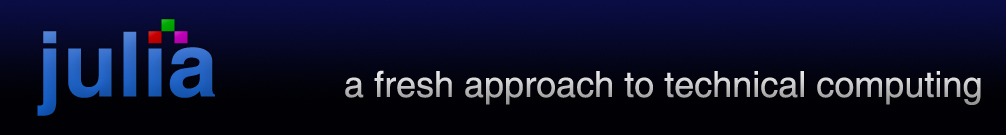 Google:  julia –obama
or           julia downloads
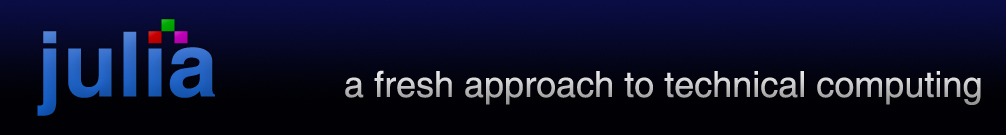 31/31
32/31
GPUs?
Type machinery can be used for GPU code generation
Metaprogramming can compile a subset of user code to GPU
Not just calling an external GPU library
33/31
Cloud Streamlines Deployment
Lesson of Interactive Supercomputing
Staff was not developing high speed routines as much as they were compiling for idiosyncratic machines
Terrible loss of productivity
Some users did not have machines up and running
Installation even on “blessed” configurations were a nightmare
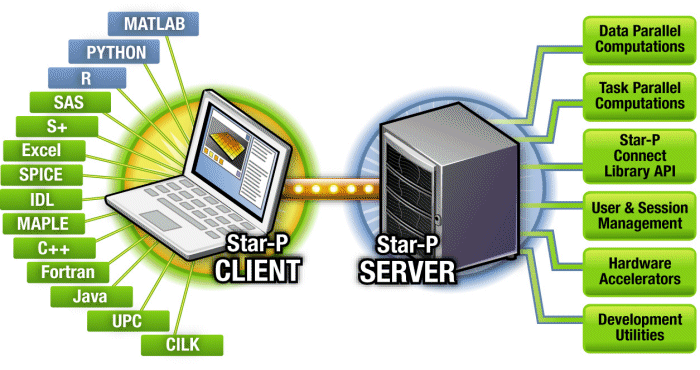 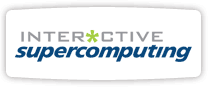 34/31
The Cloud
Encourages Collaboration
Enhances the 1st date experience
Makes Programming fun again!
35/31